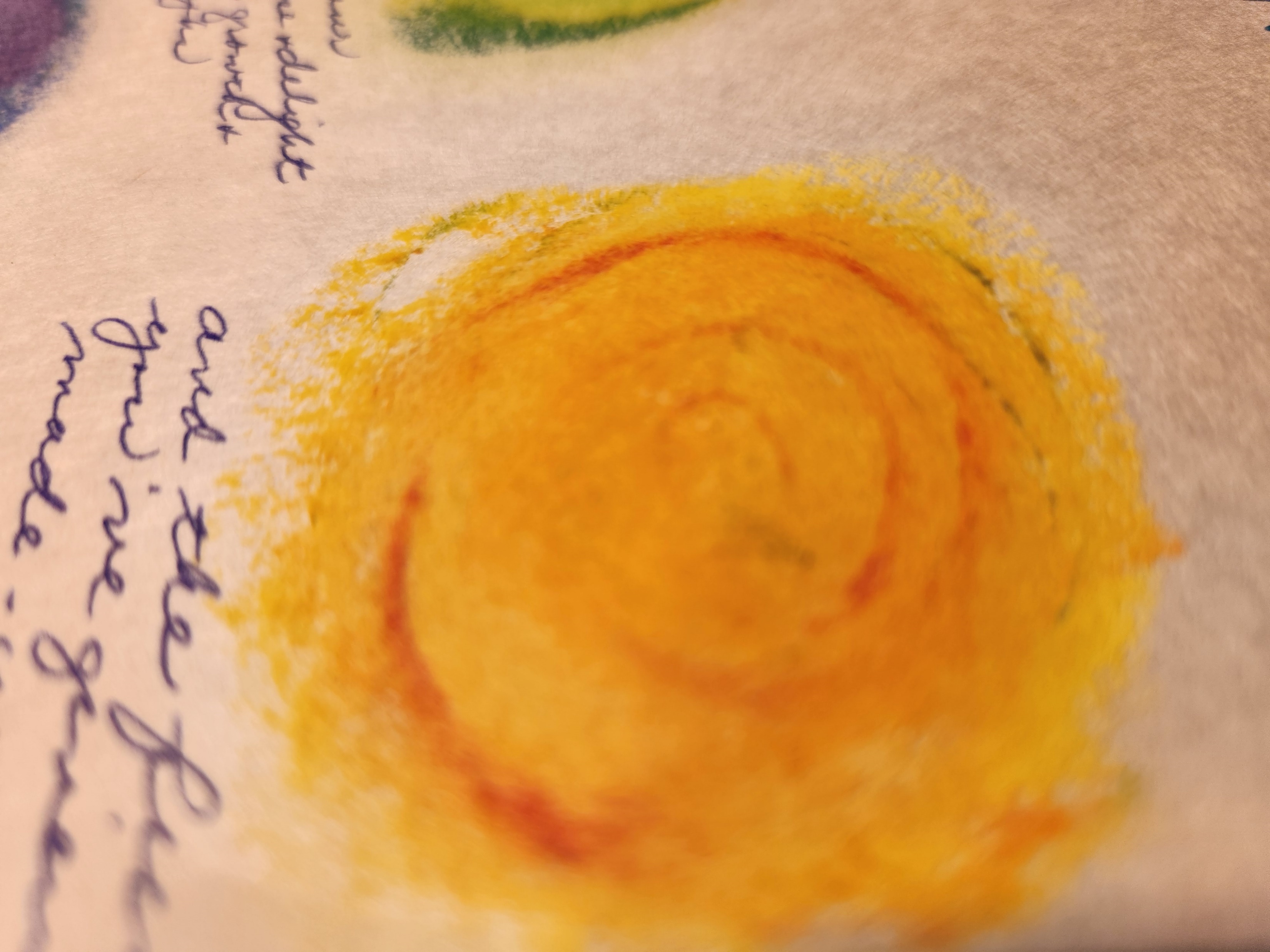 How have you felt when you have 
persisted in something 
despite strong resistance?  

How have you felt when 
someone persisted in asking you for something 
that you ignored or refused? 

How do you feel when 
you see no change after persistent prayer?
What is “the prize” 
for which you persist 
at this point in your life?

What bridges have you 
“walked over” …
or helped to create?   

How do you know 
when to persist and when 
to redirect your energy?
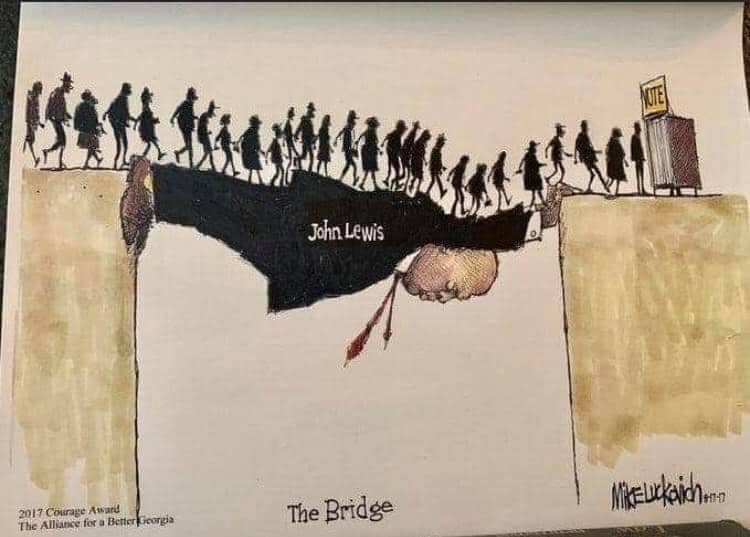 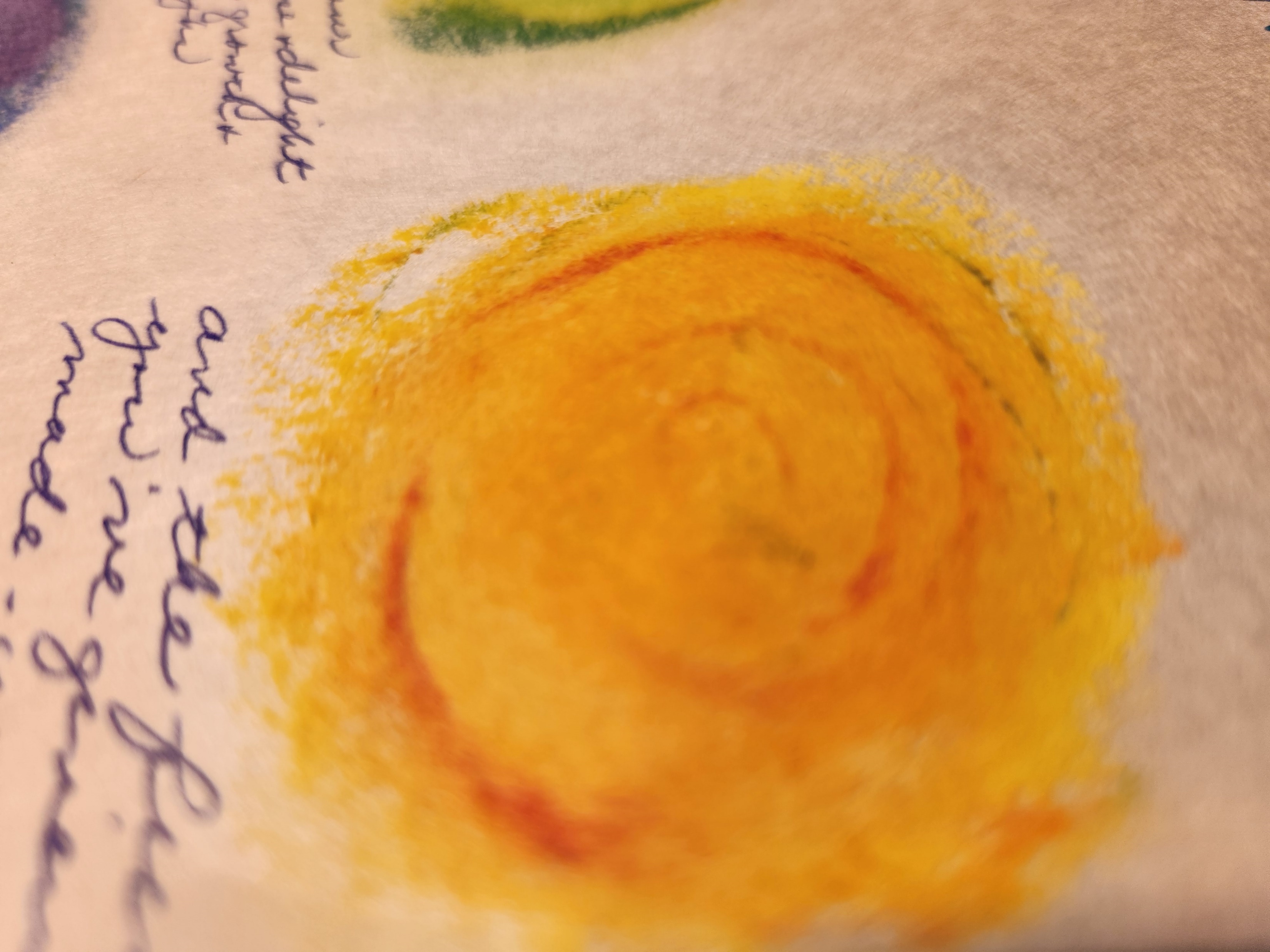 When have you resisted connecting with 
a suffering person to avoid the risk, 
the “messy entanglement”? 

What was it like for you 
to experience someone’s empathetic presence 
in a dark time?